Probability Lesson 1: Experimental Probabilites (The Basics)
Bell Ringer:
#1.  Rewrite the following numbers at least 2 different ways:
       a.  0.15		       b.  		        c.  

#2.  Anthony uses the formula
	

to calculate the value of p when, correct to two decimal places,            q = 0.89, r = 1.87 and s = 7.22.
(a)	He estimates the value without using a calculator.
(i)Write down the numbers Anthony could use in the formula to estimate the value of p.

(ii)Work out the estimate for the value of p that your numbers would give.

(b)	A calculator is to be used to work out the actual value of p.
To what degree of accuracy would you give your calculator answer? Give a reason for your answer.
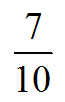 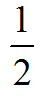 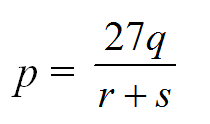 Learning intentions: 
Today I will learn to…
Define probability and other related terms.
Express probability a variety of ways.
 
Success Criteria: 
I will know I am successful when I can…
Find the probability of an event or outcome, given a set of experimental data.
 
Approaches to Learning: 
Social Skills
Self-Management Skills



IB Mathematical Studies Standard: 3.6 Probability of an event
Terms and Notation
Explore:
Investigation:
Get into your  groups of 2. Desks should be touching.
 
You will need two coins and two dice.  (You can get these from Mr. Moore).

You and your group will flip the pair of coins 25 times, and record the frequency of each outcome in a table.

Calculate the experimental frequency of each outcome.  Write each answer 3 ways.

Repeat the above two steps using the dice.

When you are finished, raise your hand and Mr. Moore will come around to check your work.
Ex. 1
David conducted a survey to determine the ages of people walking through a shopping mall.  The results are shown in the table below. 

 Find, correct to 3 decimal places, the estimated probability that the next person David meets in the shopping mall is:

between 20 and 39 years of age
less than 40 years of age
at least 20 years of age